Component Availability Effects
Pressure Relief Valves Used at Hydrogen Fueling Stations
ICHS 2017, Hamburg, Germany
Moussin Daboya-Toure, Project Engineer, Air Liquide
Robert Burgess, Senior Engineer, NREL
Aaron Harris, Hydrogen Technical Director, Air Liquide
OVERVIEW
Guidelines in sizing and selecting  pressure safety valves (PSVs)
Guidelines in sizing vent stacks
Available PSVs impact on vent stacks
Current high pressure safety valves availability landscape for hydrogen fueling stations and associated challenges
2
SIZING PRESSURE SAFETY VALVE (PSV)
Identify equipment and process lines to be protected
Determine expected flow rate, allowable overpressure and backpressure if unknown
Define and Identify design scenarios
Thermal Expansion
             or
Fire
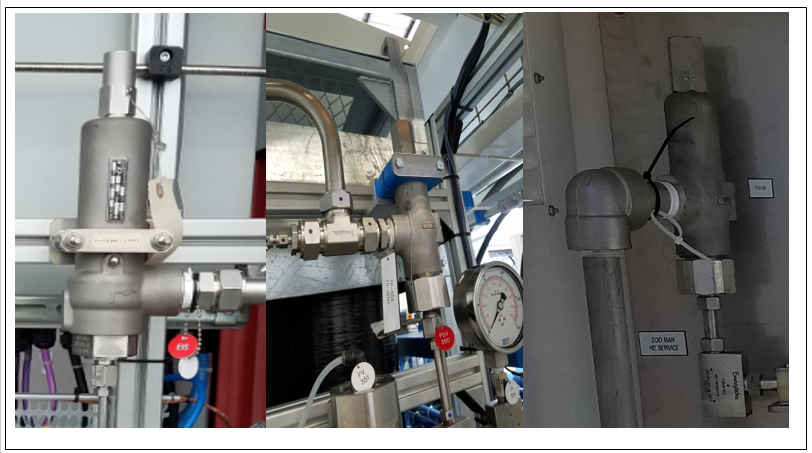 3
Thermal Expansion Scenario per API 520:
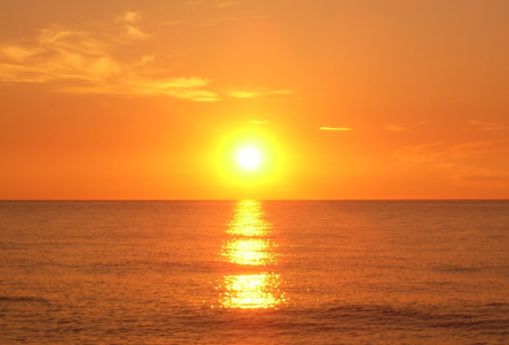 4
API 520
Fire Scenario per CGA S-1.3
5
CGA S-1.3
SELECTING PRESSURE SAFETY VALVE
Compare the required effective area for the thermal expansion and fire scenario cases and choose the larger effective area. This is the required effective area for the worse case scenario
 Compare the required effective area against available PSV manufacturer effective area values
 Select the available PSV with an actual effective area at least as large as the calculated required effective area to meet the worse case scenario
 Ensure selected available PSV relief capacity is greater or equal to  calculated required flow from the design worse case scenario
6
Required vs. Market Available PSVs Areas
7
SIZING STATION VENT STACK PER API 521
8
Heat Load and Minimum safe thermal radiation distances per API 521
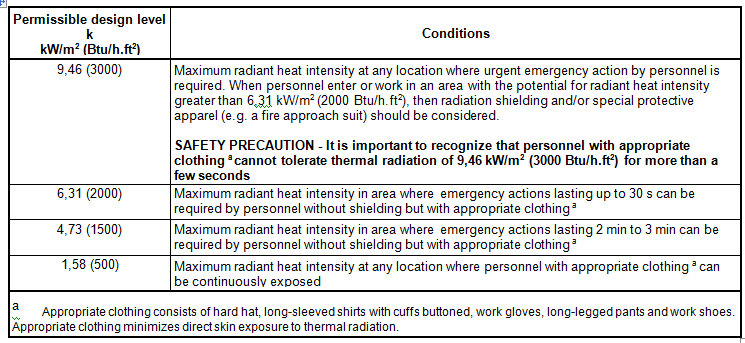 9
API 521
Release Flame Length and Tilt flame offset distances due to wind per API 521
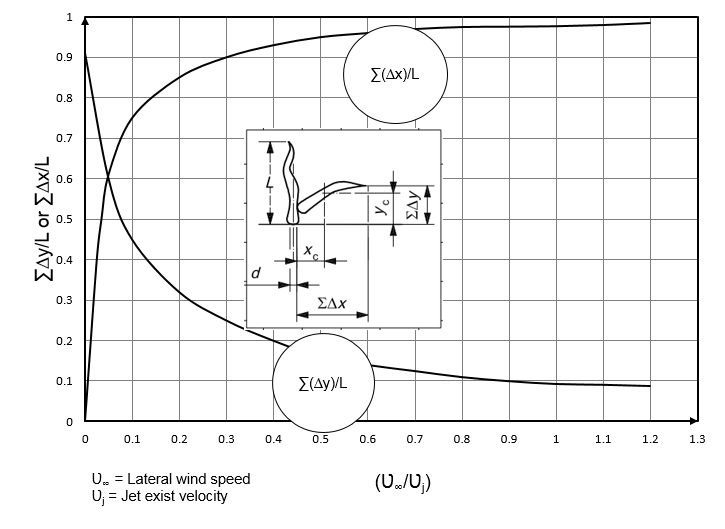 10
API 521
AVAILABLE PSVs IMPACT ON VENT STACK
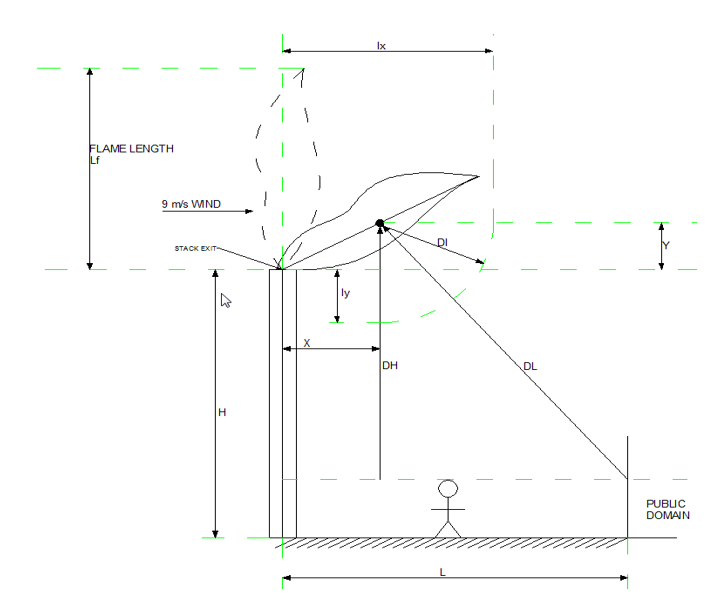 11
GT-PR-PIP-005
HIGH PRESSURE SAFETY VALVES LANDSCAPE
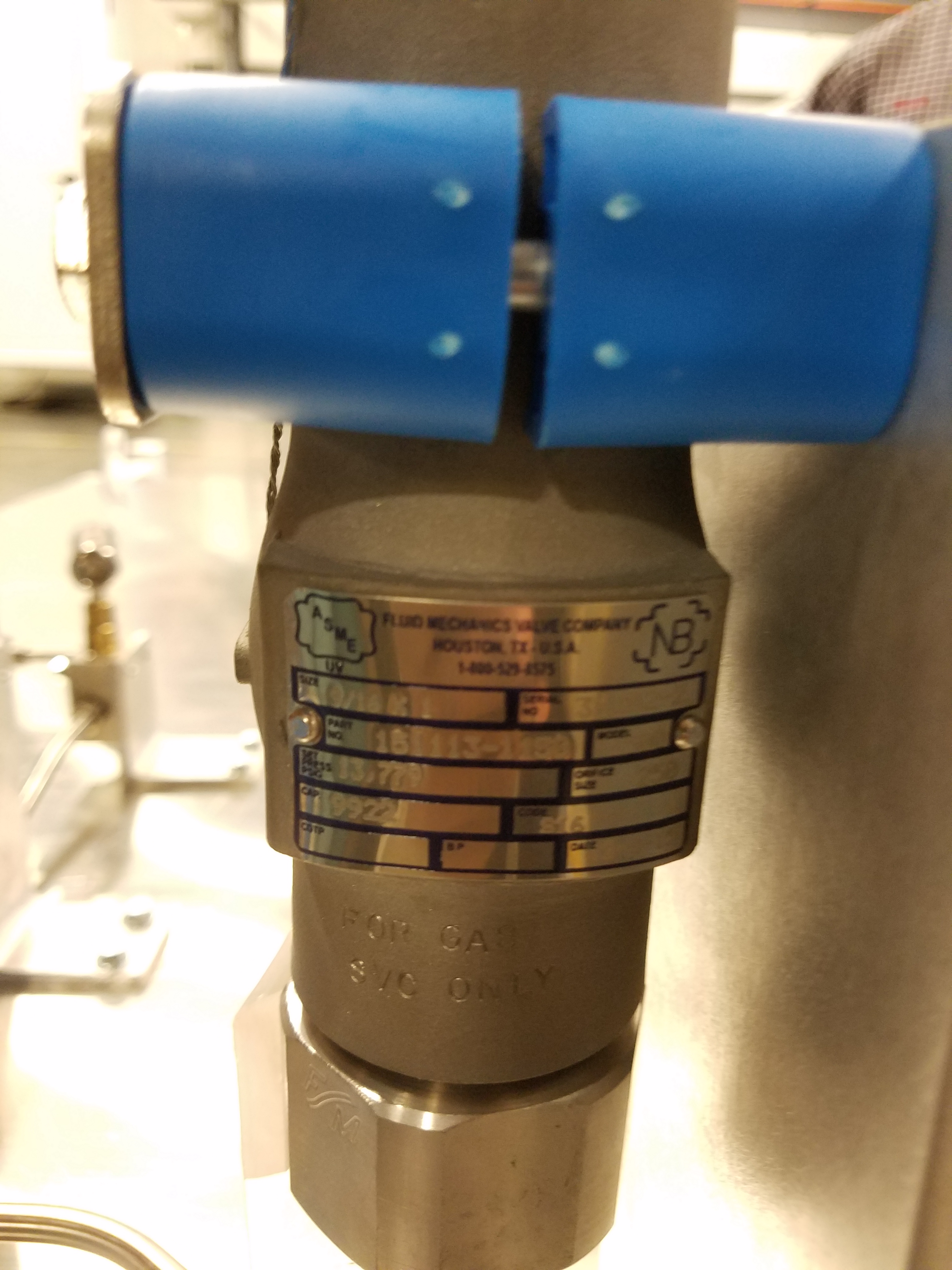 Limited in the choice of devices with National Board certification
 Considered as custom products or special order
 High cost 
 Bigger orifice sizes compared to what is desired or required
12
SUMMARY
PSVs and Vent stacks design guidelines
Results of required PSVs from established code & standards (CGA S-1.3 & API 520)
Required PSVs compared to market available PSVs
Results of required vent stacks from established code & and standard (CGA G-5.5 & API 521) 

  Oversized (bigger orifice size)market available PSVs impact on the site vent stacks
Safety concerns
High procurement cost 
High installation cost (10-30 % more)
Require more installation space
Challenges with permits approval
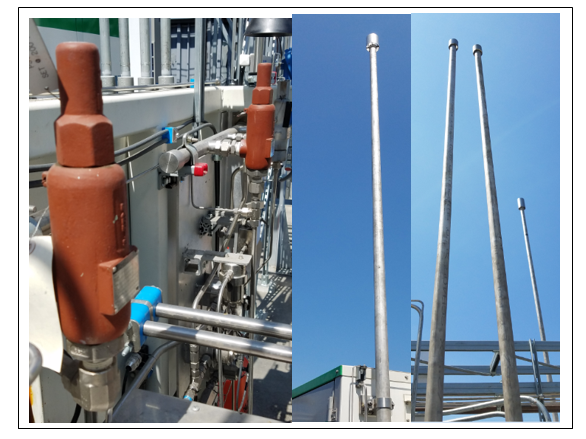 13
RECOMMENDATIONS
Incentives to help increase supply chain product offering of certified smaller orifice size PSVs for high pressure hydrogen applications
 Improvement on documentations sharing and approval process
 Improvement on approval and required testing lead time (National Board or American Society of Mechanical Engineers)
14
ACKNOWLEDGEMENTS
The authors would like to thank US Department of Energy (US DOE) and National Renewable Energy Laboratory (NREL). In addition, the authors would like to acknowledge Charles James, DOE Technology manager in DOE Office of Fuel Cell Technology
15
QUESTIONS?
16
Thank You.
17
REFERENCES
ASME Section VIII Division 1 – Safety Relief Valves Design 
CGA S-1.3-2008 – Pressure Relief Device Standards-Part 3-Stationary Storage Containers for Compressed Gases 
NFPA 2 2016 – Hydrogen Technologies Code 
CGA G-5.5 – Hydrogen Vent Systems 
API 520 2014 – Sizing, Selection, and Installation of Pressure Relieving Devices 
API 521 2014 – Guide for Pressure Relieving and Depressurizing Systems 
NIST 12, Thermodynamic and transport properties of pure fluids, NIST Standard Reference database 12, version 5 (2000) 
ASME B31.12 –Hydrogen Piping and Pipelines 
ISO4126-1 – Safety Devices for Protection against Excessive Pressure 
Harris, A. & Marchi, C. S. Investigation of the hydrogen release incident at the AC Transit Emeryville Facility. SAND2012–8642 (Sandia National Laboratories, Livermore, CA, 2012)
http://www.tchouvelev.org/Documents/UpdatedDocs/Real_ideal_gas.pdf
GT-PR-PIP-005 – Hydrogen Venting to Atmosphere (Internal Document)
18